Graphic courtesy NOAA / PMEL / Center for Tsunami Research
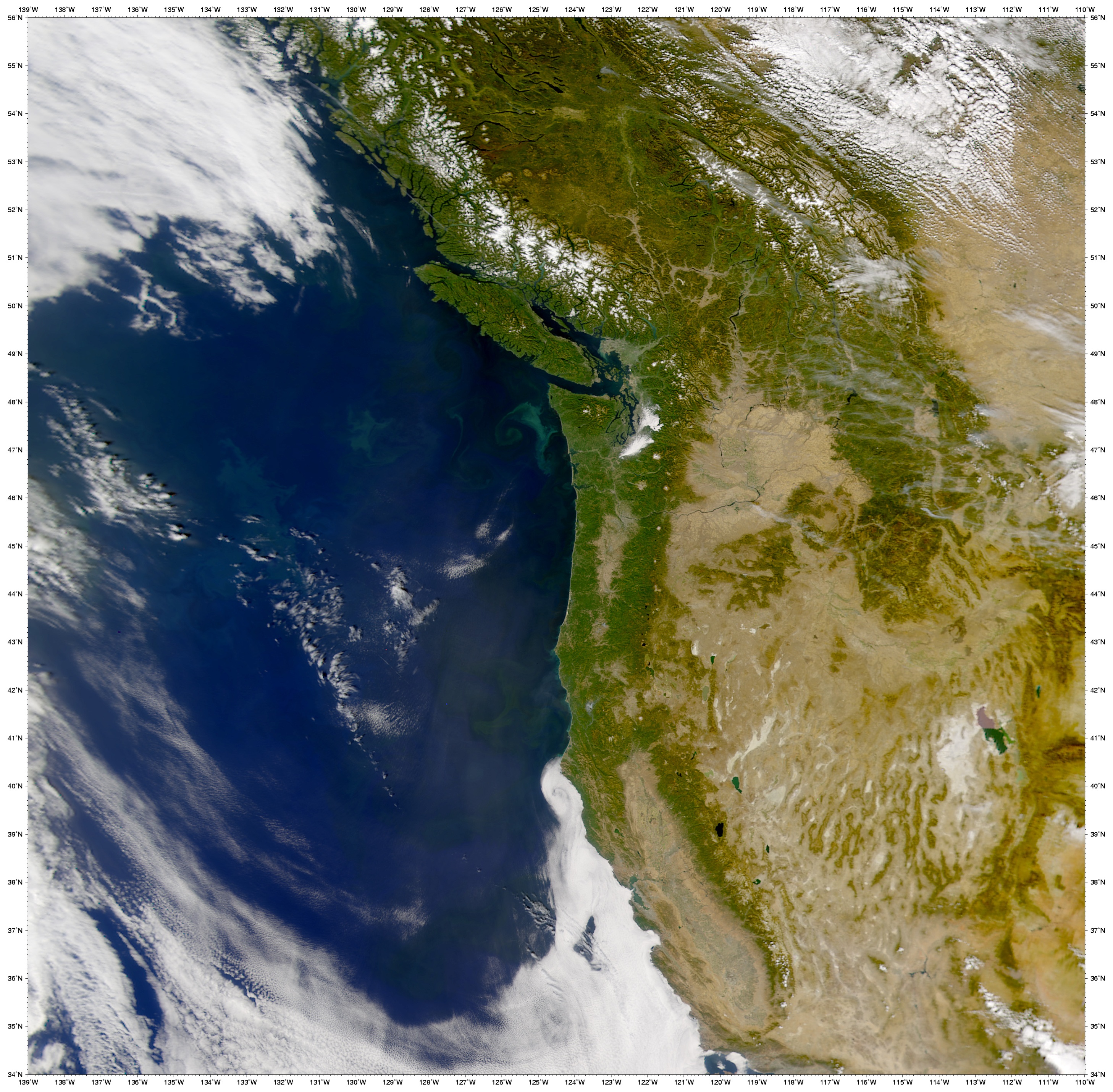 Pacific Northwest Waters
Gateway to Our Future


Communication through the NANOOS Visualization System

Jonathan Allan
NANOOS User Products Chair
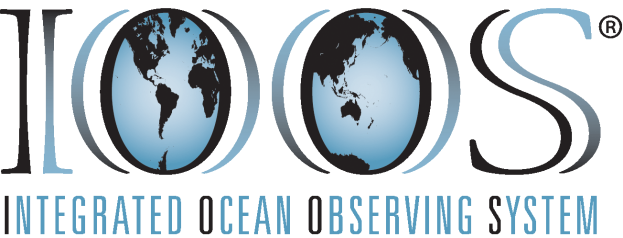 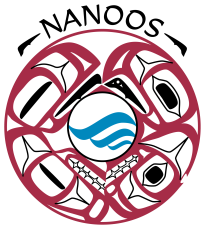 Why have a NANOOS visualization system?
Disparate suite of web sites available to the public  (serving a wide range of data). 
Regional needs: seamless delivery of coastal, estuarine and ocean data to stakeholders within the NANOOS domain 
	(+external partners, other RCOOS, and national/international programs).

NANOOS currently provides access to 47 different types of variables, and in total ~160 ‘assets’.  
	Effective delivery of these data and product feeds can lead to: 
greater situational awareness (local and regional scales);
improved access to and understanding of environmental variables/conditions; and,
enable development and access to short- and long-term time-series.

Overall goal: to aid our understanding of climate variability, safety, operations, and lead to improved resource management and regional productivity.
[Speaker Notes: Without an integrated form of communication, finding and accessing these data would be a challenge for folks. 

The challenge is how one measures success!]
The Challenge - Many Stakeholders
State (e.g. ODFW,  WADOE, DSL,…) and Federal agencies (NOAA, NWS, FEMA, US Coast Guard,...), 
Cities and Counties
Ocean engineering (instruments, wave energy, telecommunication), 
NGO’s, 
Ports, 
Bar pilots, 
Fishers (recreational and commercial), 
Shellfish growers, 
Recreational boaters, 
Tribes, 
Geotechnical consultants, 
Universities/researchers, 
Schools (k-12), 
Public-at-large, 
and many others…
Methods of Communication
Needs to be seamless, accurate, of sufficient temporal and spatial resolution, and meets user needs;
Includes: portals, specific data/product page views, mobile applications, direct links, etc.
Key Requirements:
Interoperability with national-scale applications
Reliable, efficient ingest of data
Access to models, applications, tools and information products
A rich, yet simple (Google-maps) interface based around the following core functions:
current conditions;
forecasts; and,
access to historical data.
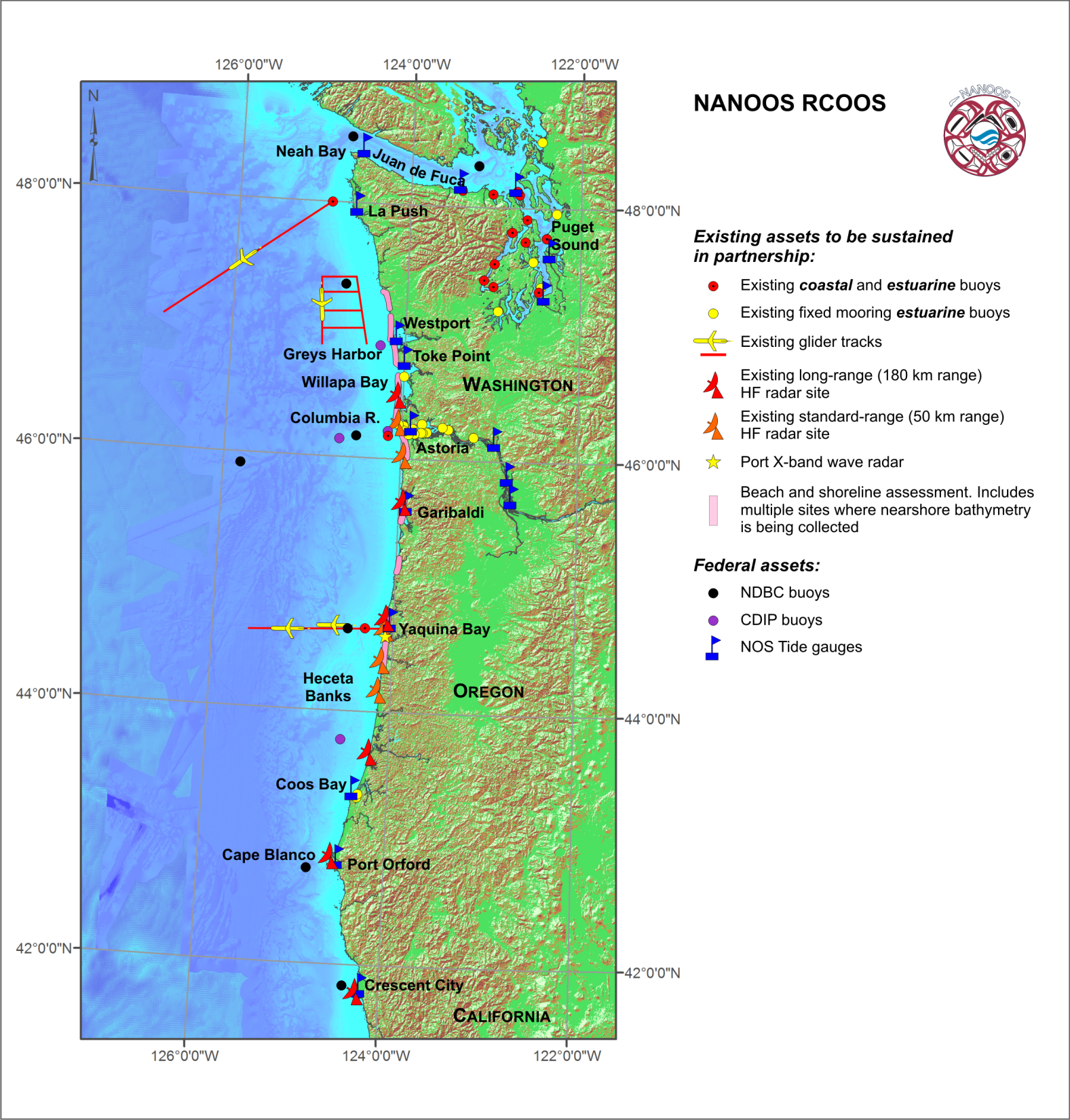 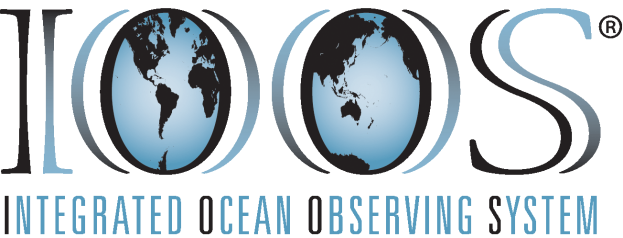 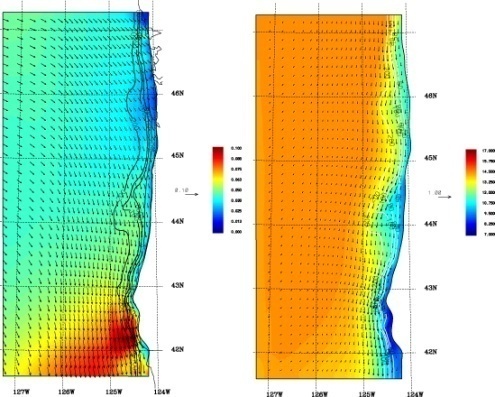 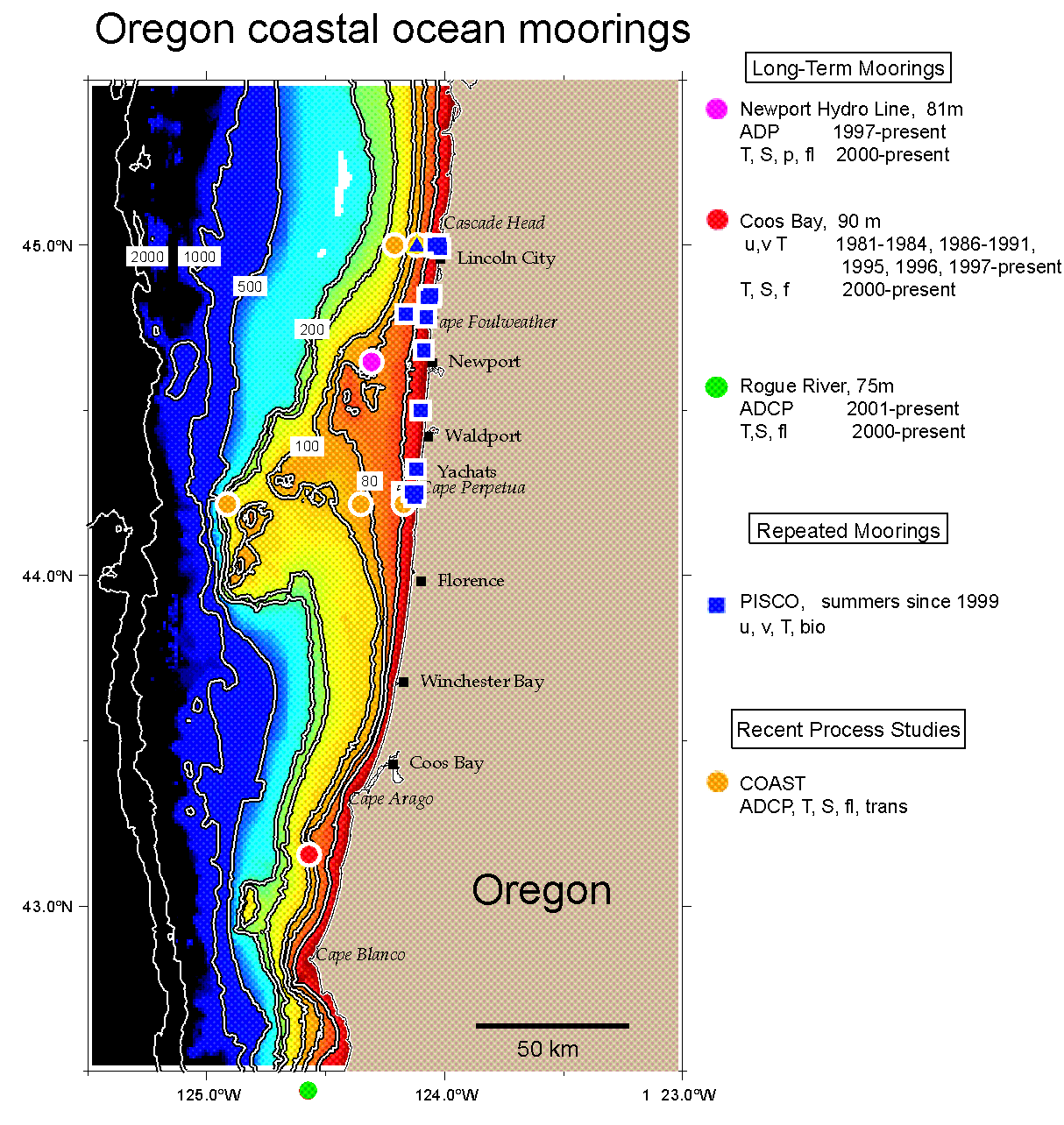 Overlays (Satellite, Models, & other geospatial data)
Shelf moorings & gliders
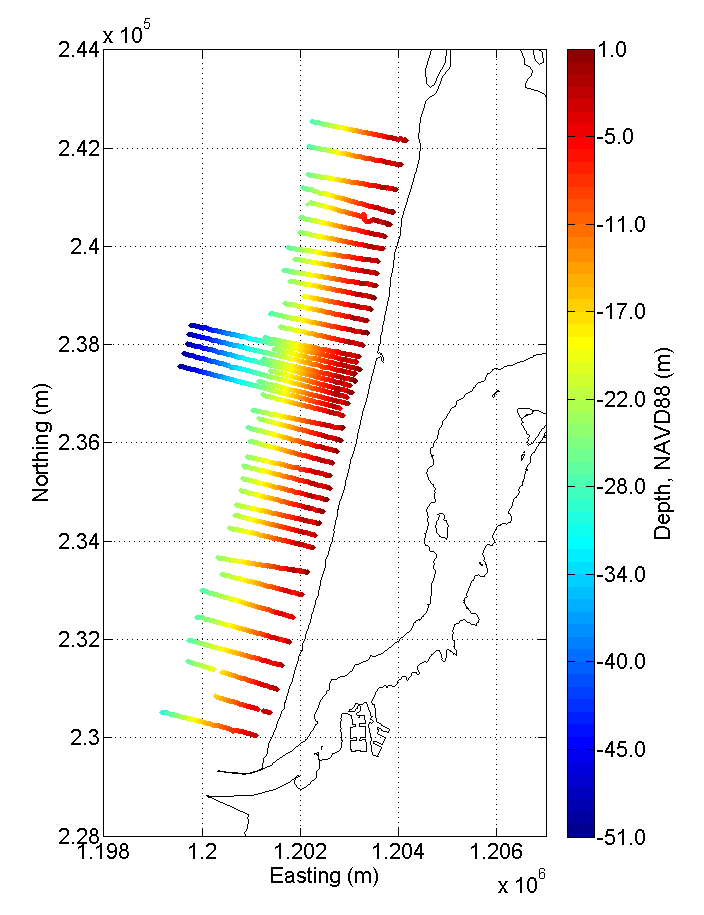 Shorelines & Bathymetry
[Speaker Notes: Core Data Components:
In situ sensors (estuary & shelf), HF & X-band radar, AUVs (gliders), ocean & estuarine circulation models, wave & meteorological models, satellite, coastal change and hazards.]
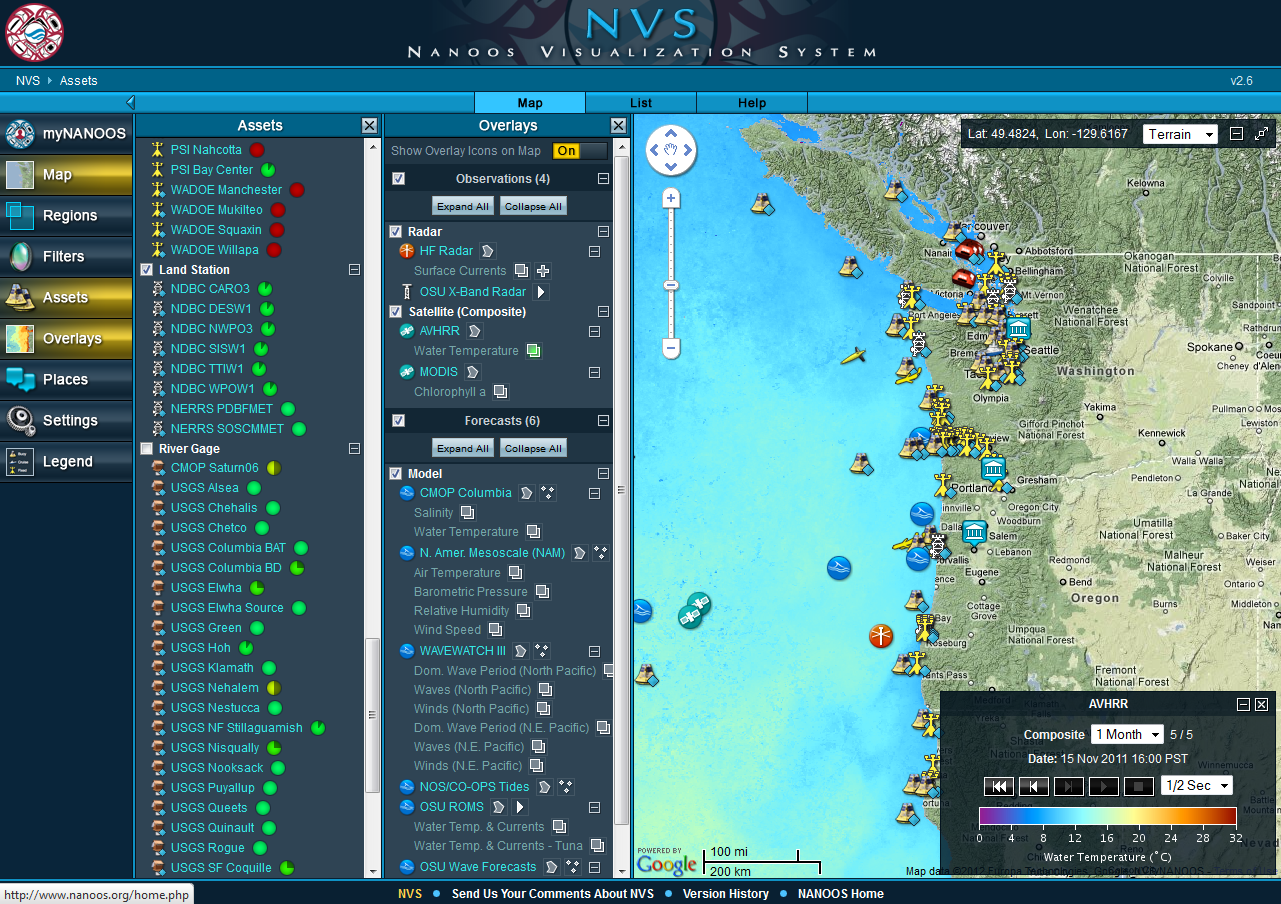 [Speaker Notes: Introduce NVS. Identify Assets, Overlays.  Highlight example of water temperature overlay, which reflects a 1 month composite.]
NANOOS Visualization System (NVS) Workflow
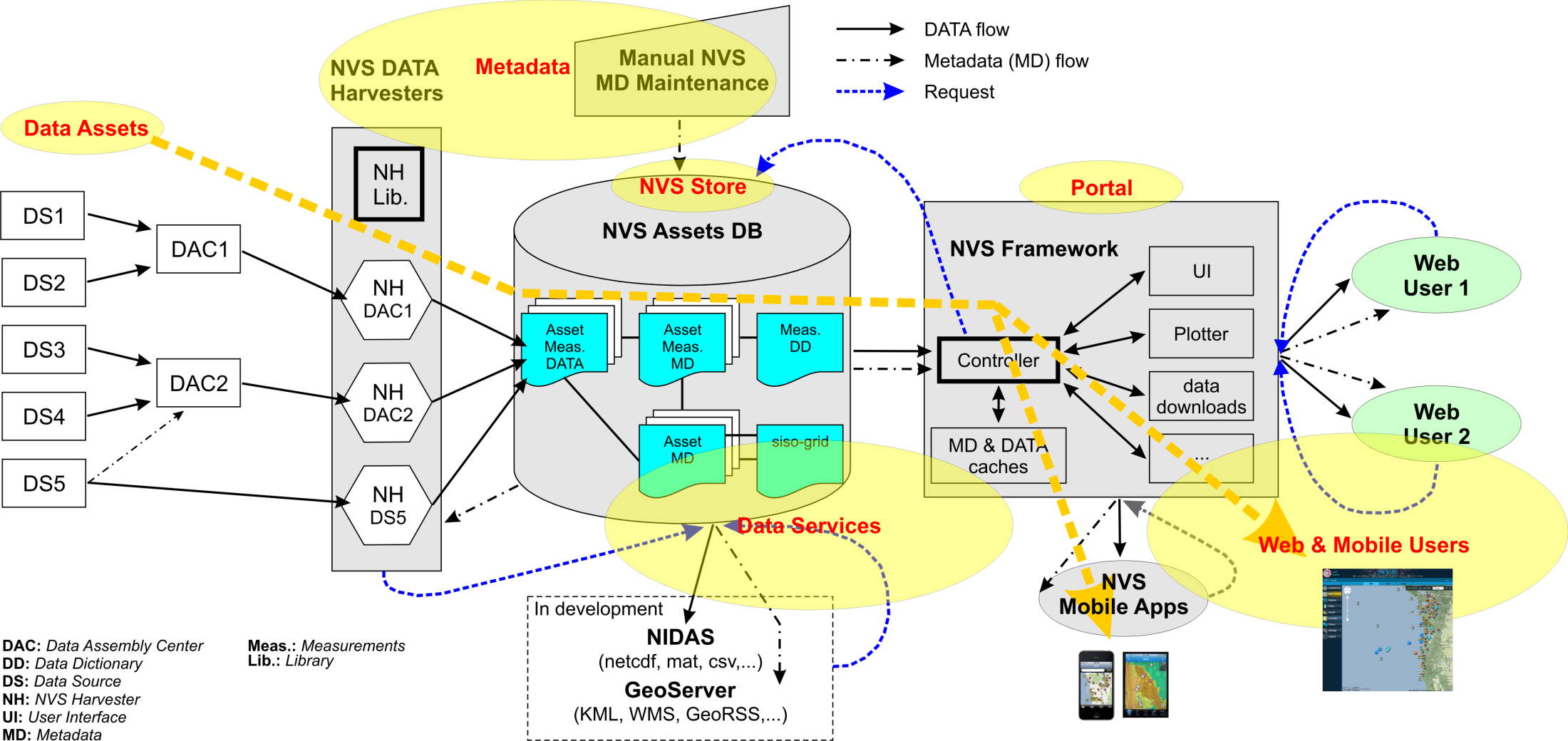 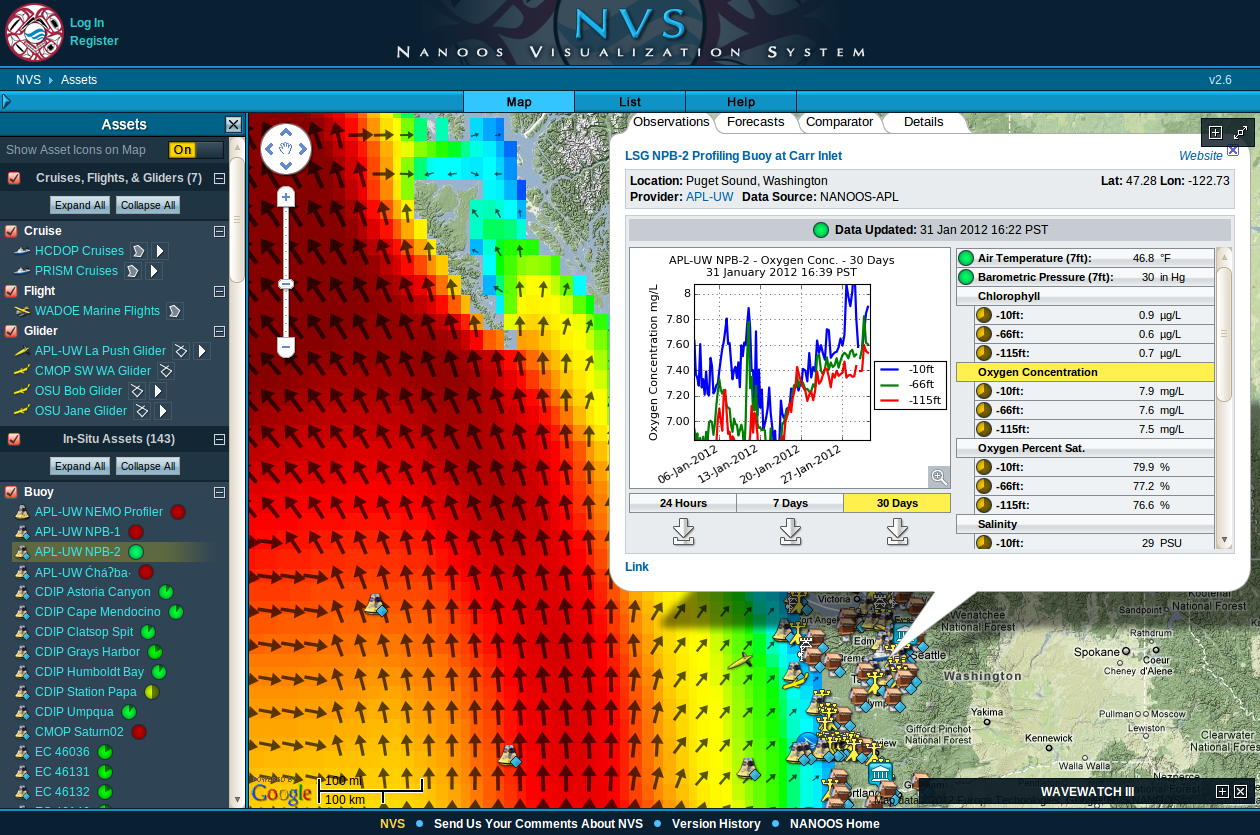 [Speaker Notes: Indicate asset list, eye-grabbing WWIII forecast overlay + vectors, time-series plot (dissolved Oxygen) showing multiple depths.

Variables listing has both weather and water sensors, and contrasts in the data-age icons, showing sensors with different sampling rates

This asset has a "Details" tab that you can use to assess asset-status.]
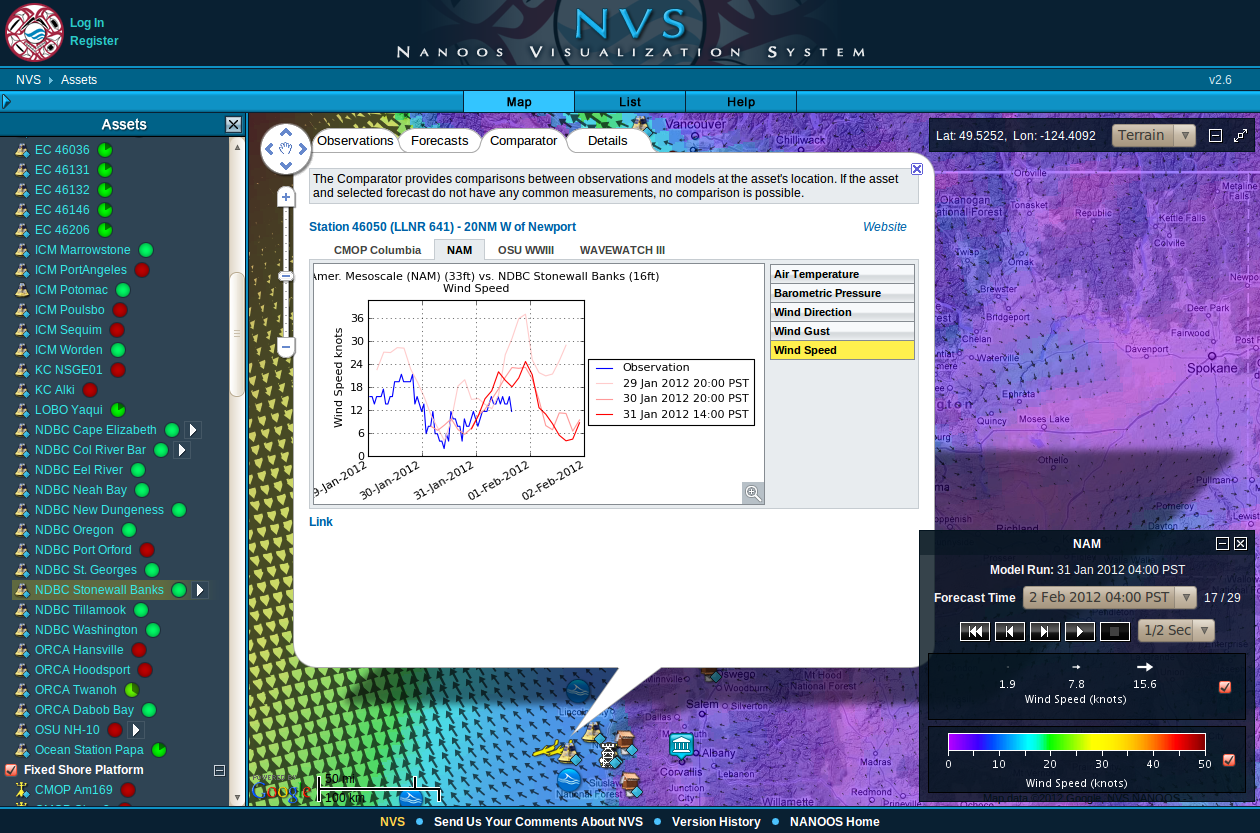 [Speaker Notes: It's a federal asset (previous asset was a "NANOOS", regional asset).

Data-model wind speed comparison is shown, for NAM winds.

The overlay in the background is also a NAM winds forecast, for late morning Feb 2nd (ie, around the time of your presentation).

You can point to forecasts from other models also being available, via the model tabs on the pop-up.]
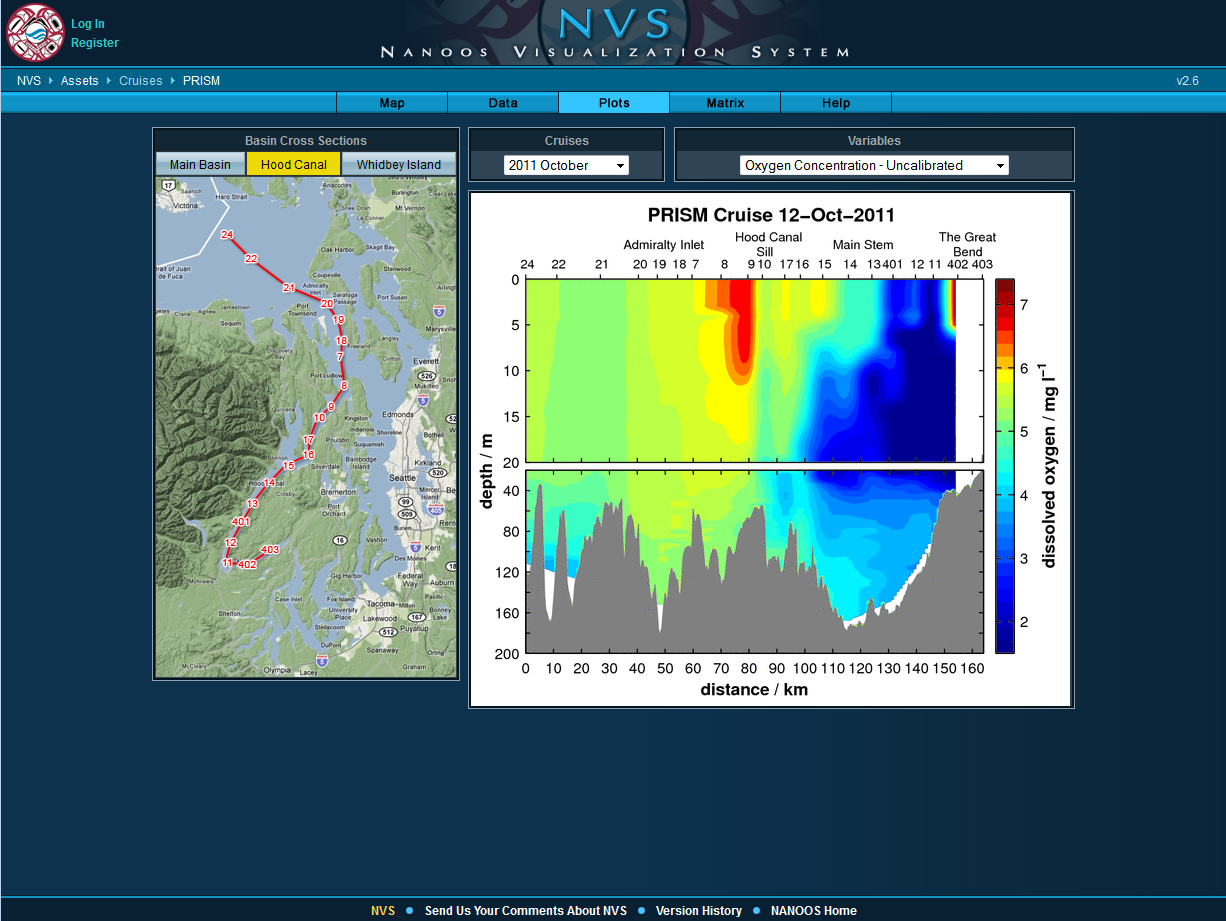 NANOOS Visualization Applications (NVAPs)
Others…
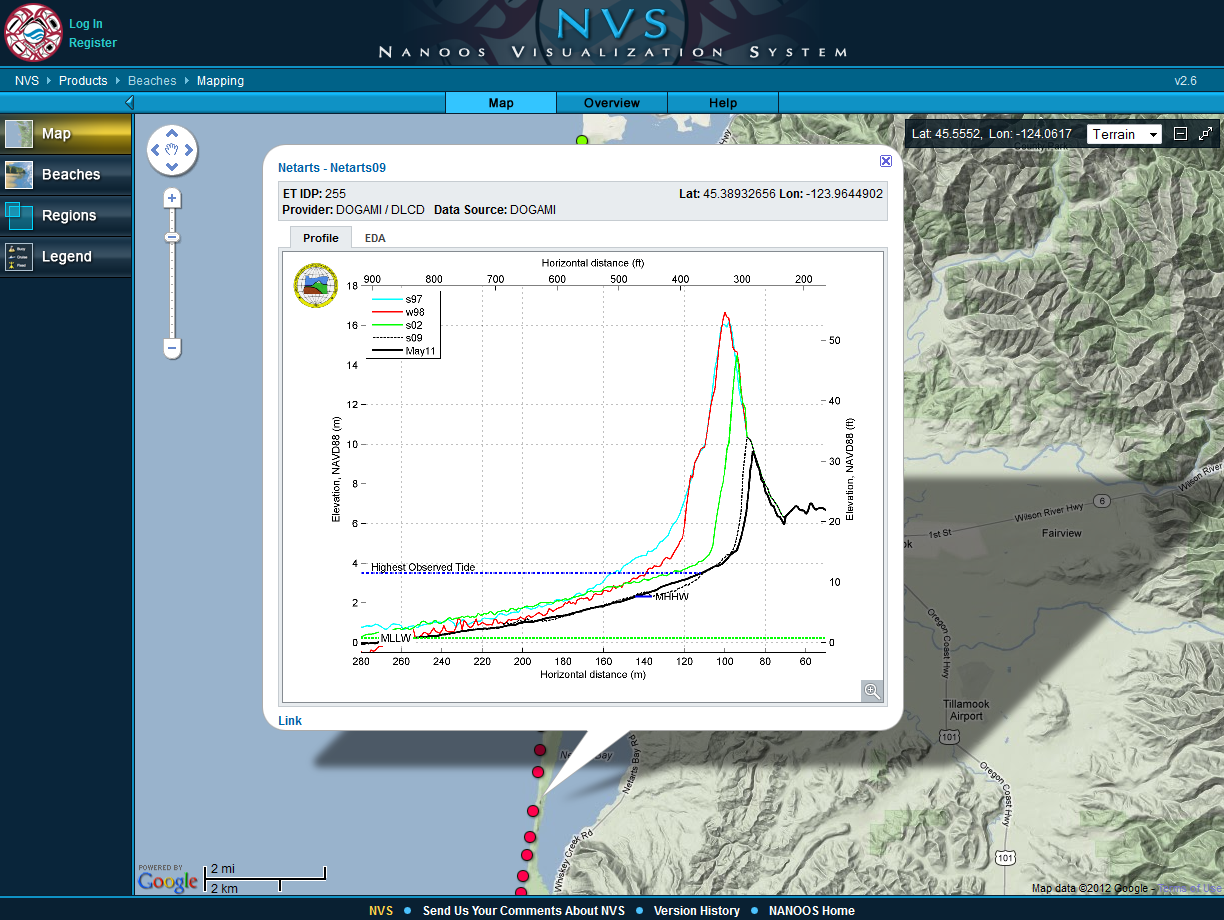 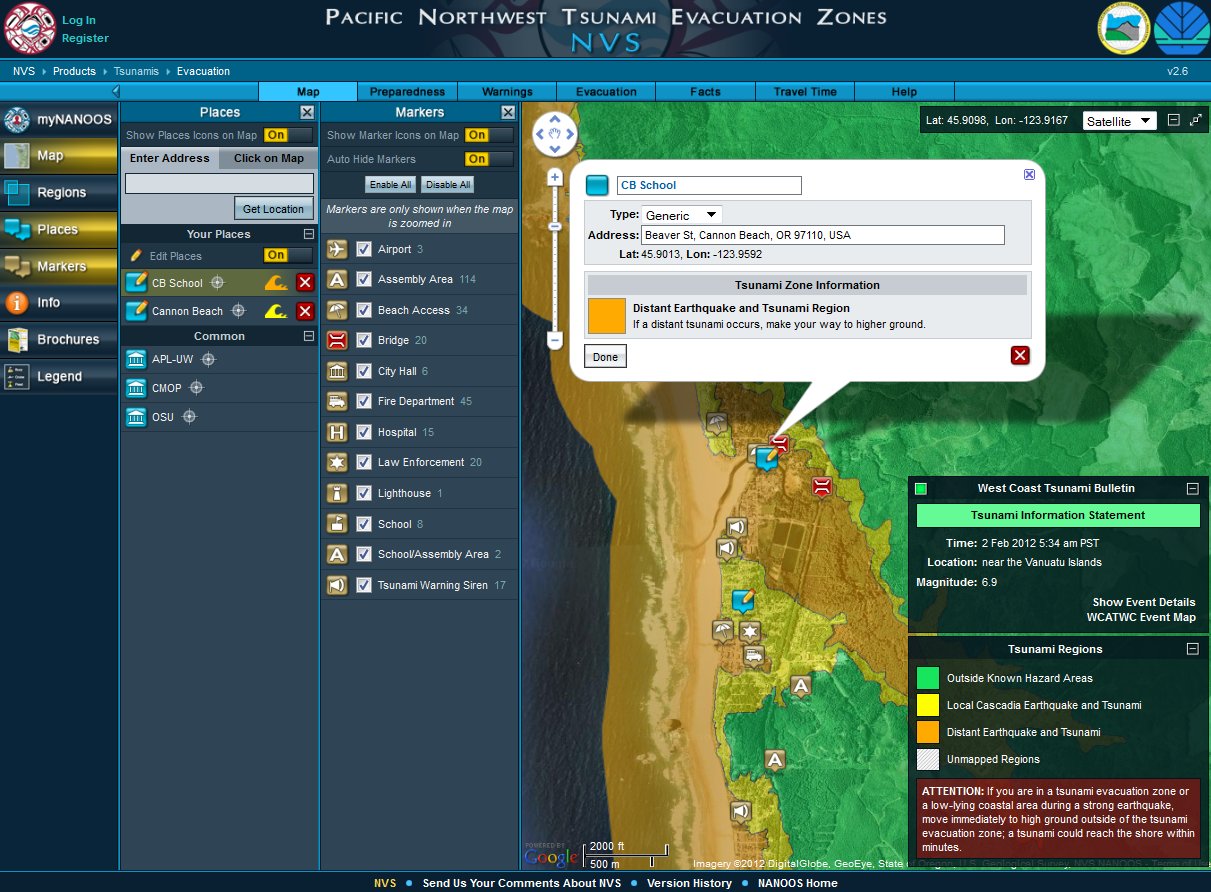 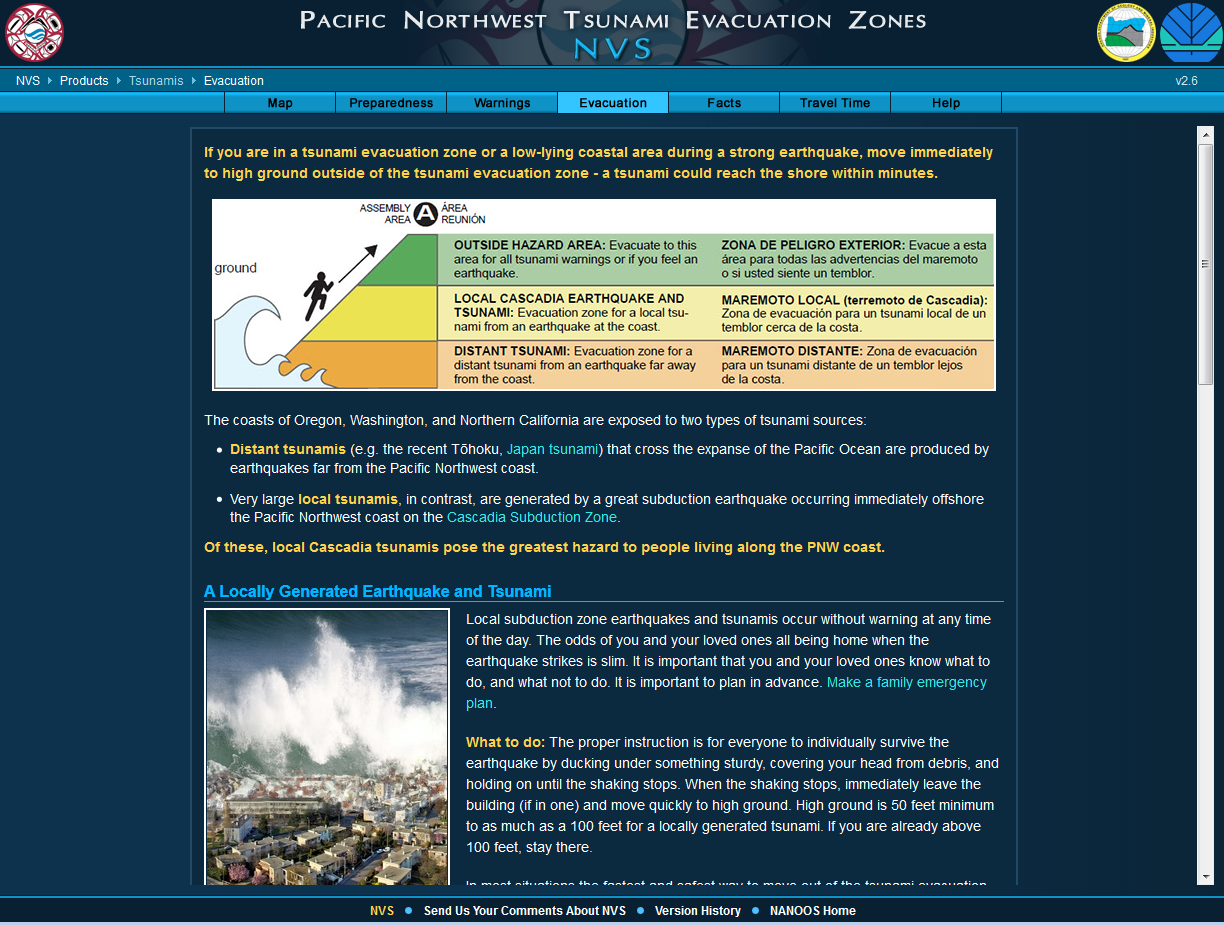 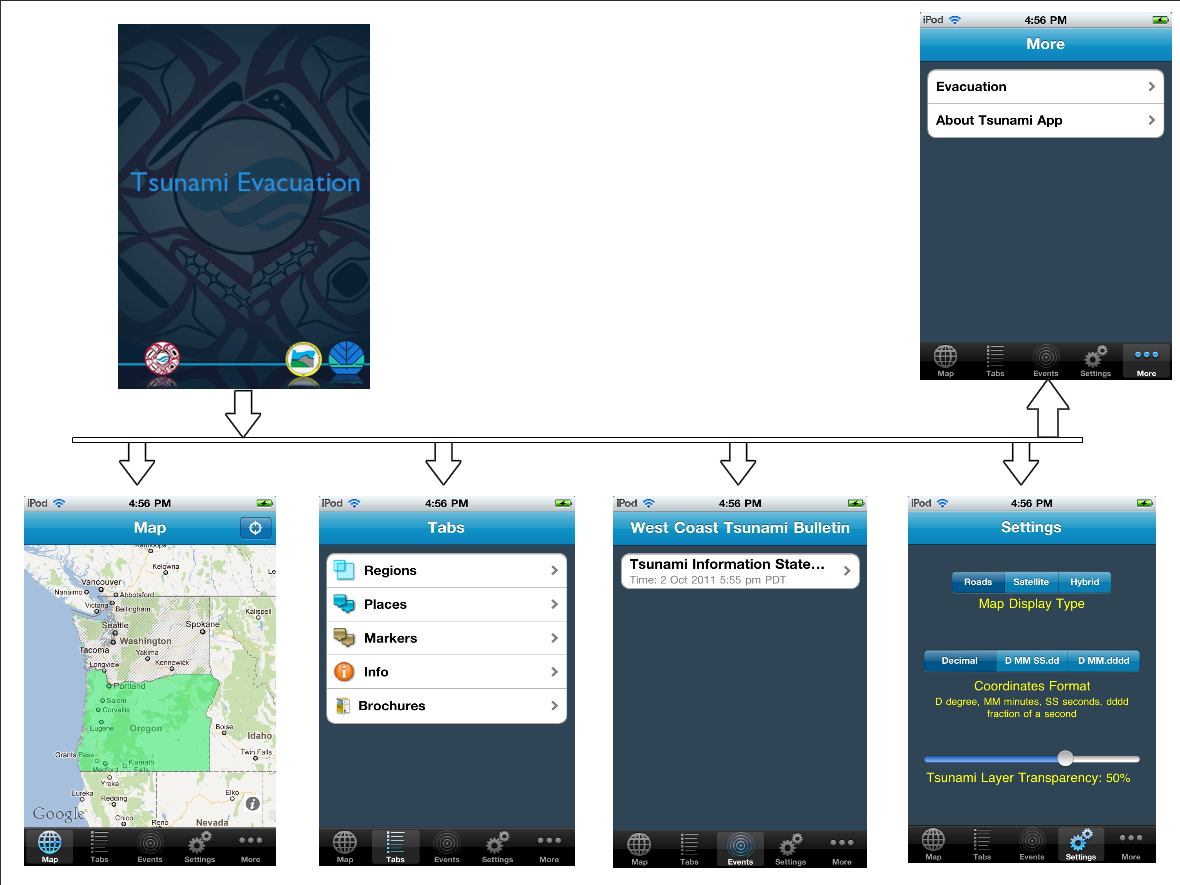 TsunamiNW-Evac
(iPhone/Android)
Usage Trends
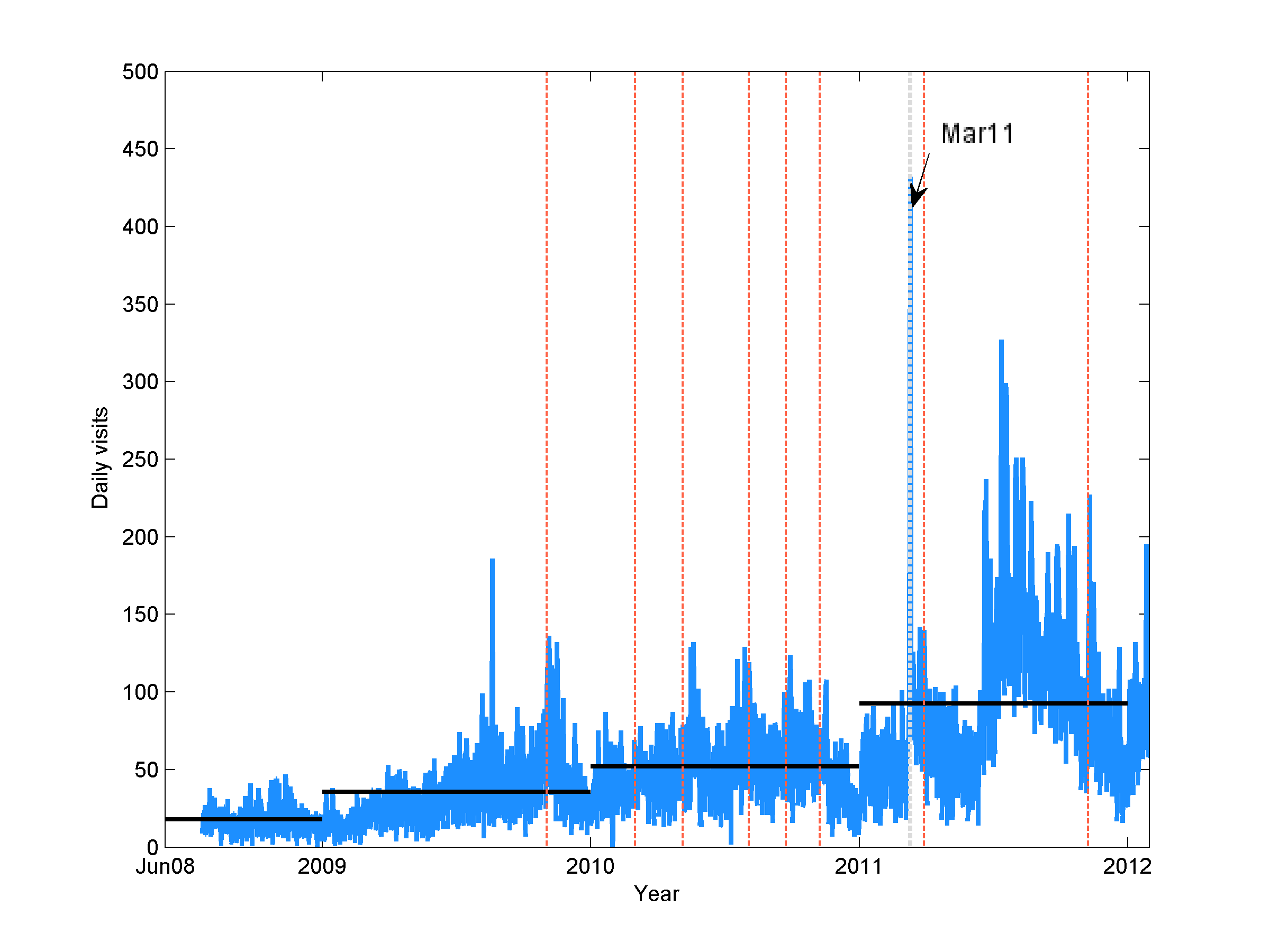 [Speaker Notes: Plot showing time history of daily visits to the NANOOS site. Dashed red lines indicate times when NVS/mobile app updates have occurred.  Black solid line indicates annual means.]
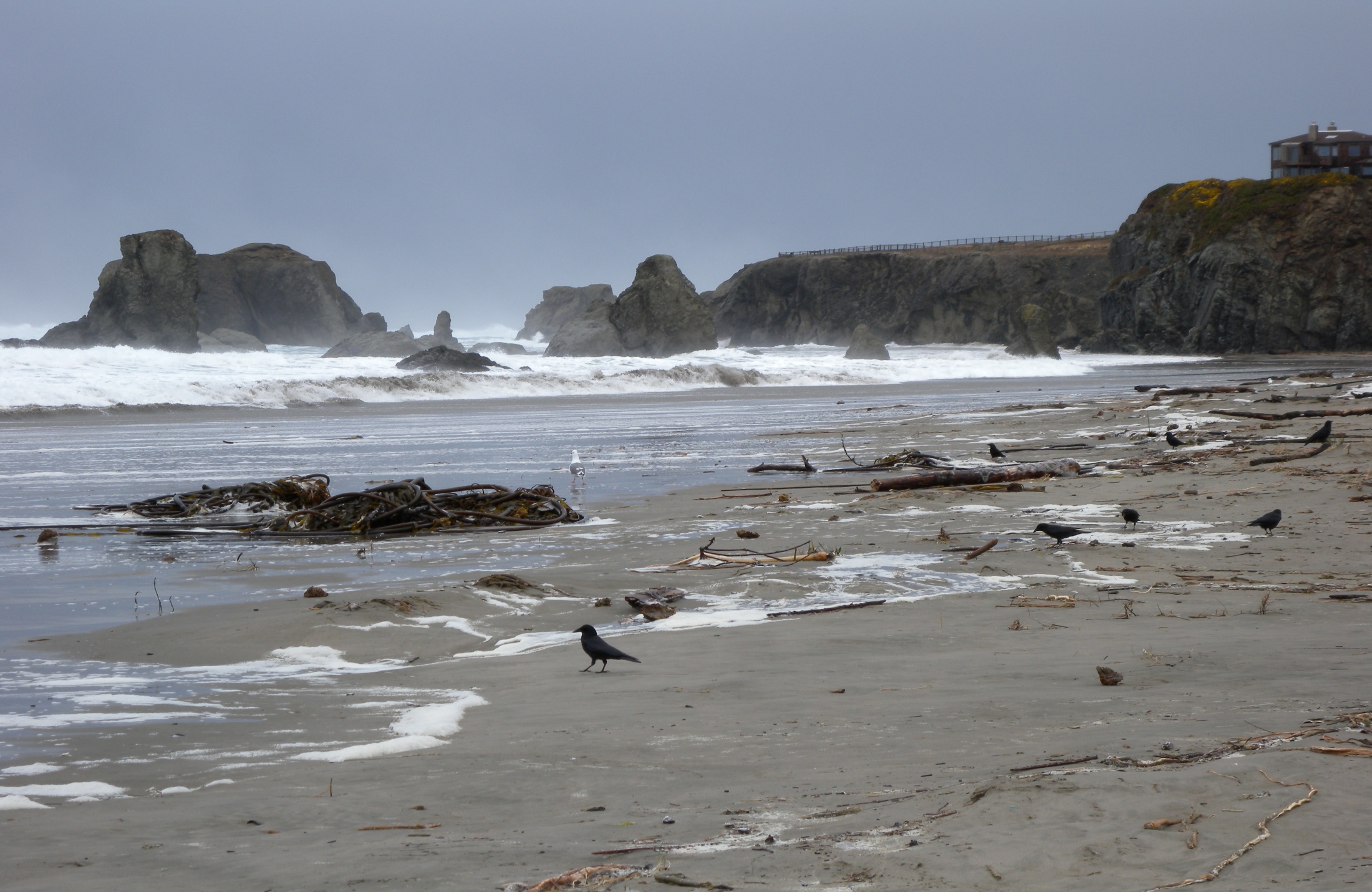 Questions?
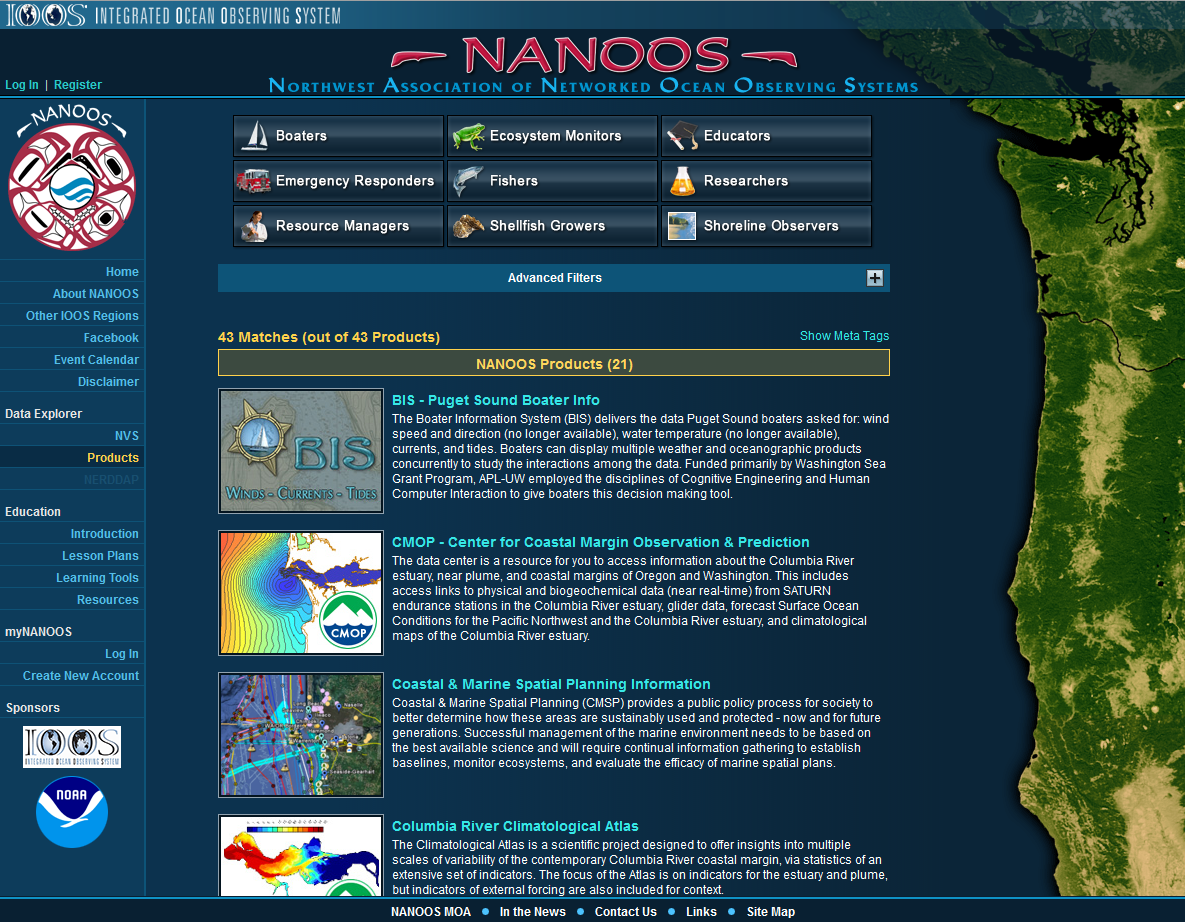